Digital signal processing
Done By:
Issraa Jwad Kazim
Lec.1
What is Dsp?
processing
example
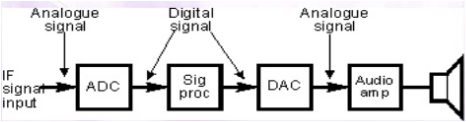 Analog signal
Type of signals
Digital signal
Classification of signal
1-continuous and discrete signal
2-perodic and non-perodic signal
3-odd and even signal
4-deterministic and random signal
1-continuous and discrete signal
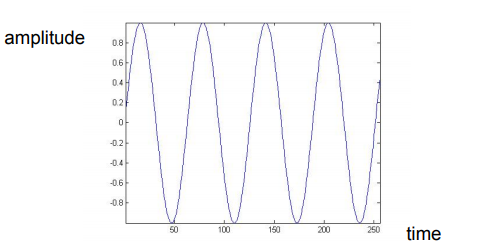 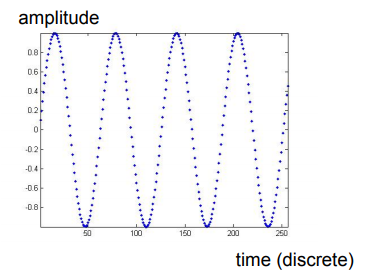 discrete signal
2-perodic and non-parodic signal
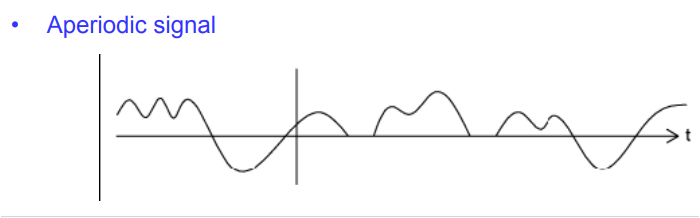 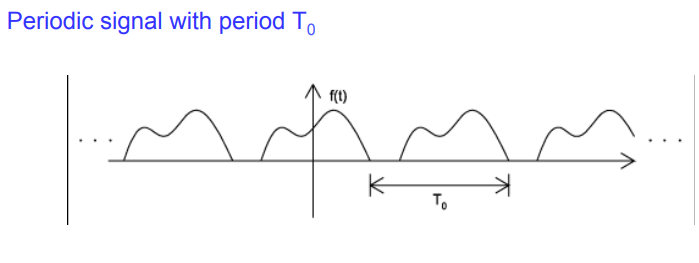 3-Even and Odd signal
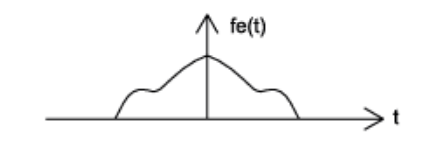 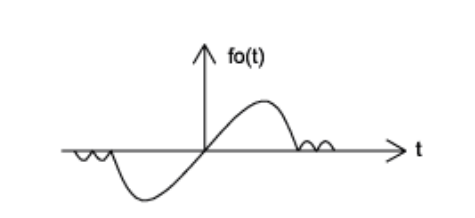 4-deterministic and random signal
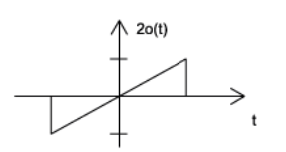 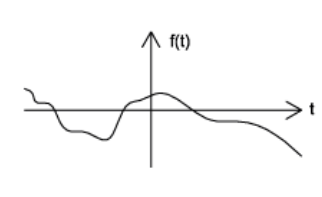 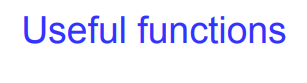 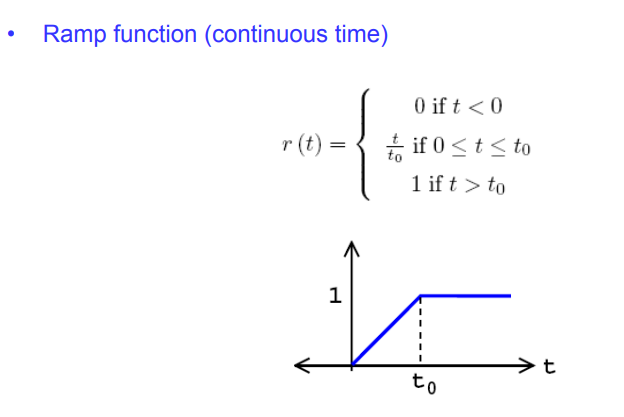 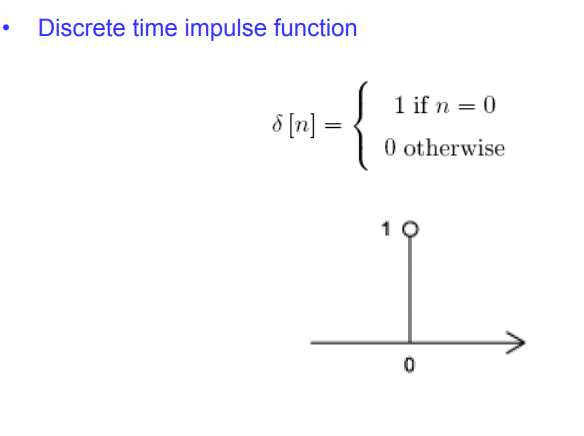 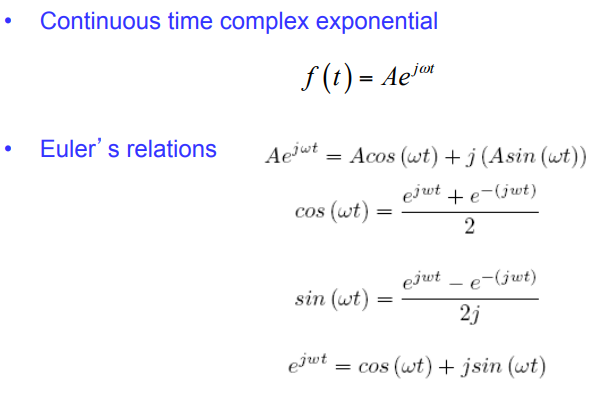 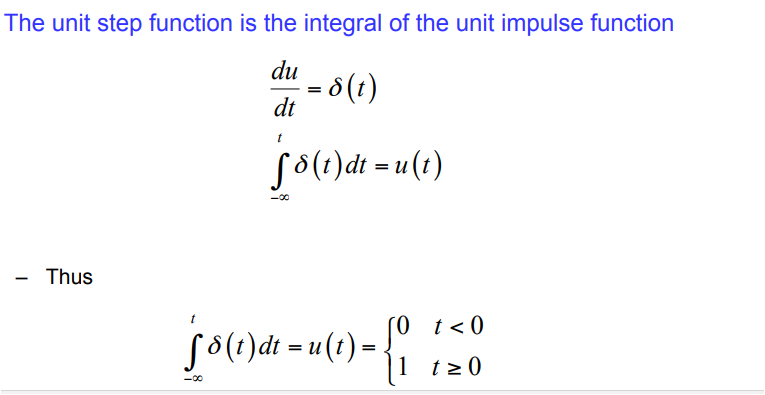